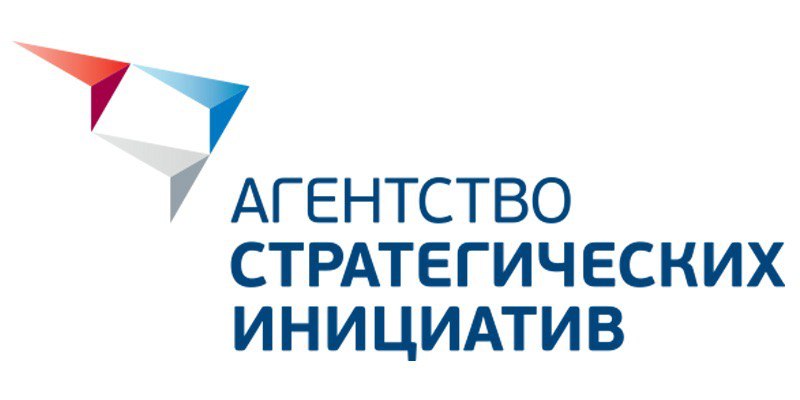 Мобильное приложение для постинтернатной помощи детям-сиротам и детям, оставшимся без попечения родителей, а также лицам из числа данной категории
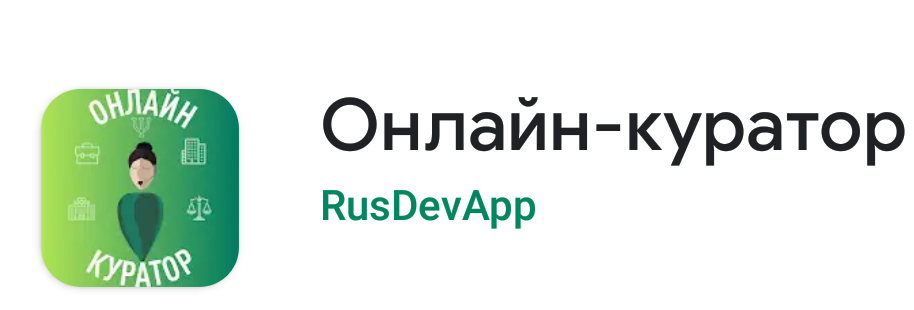 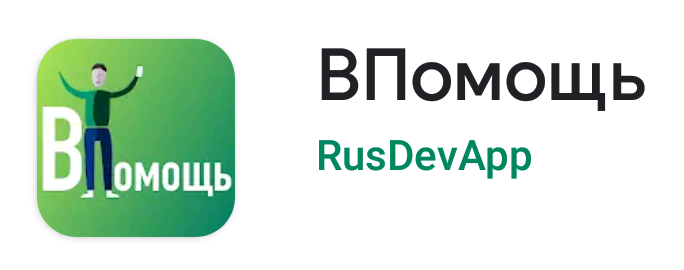 ГАУ СО СО «ЦСПСиД «Гнездышко» Кировского района г.Екатеринбурга
ekbgnezdo@mail.ruИрина Татаурова, Виктория Рябова
8-904-38-88-849, 8-982-66-76-806
ОПИСАНИЕ ПРОЕКТА
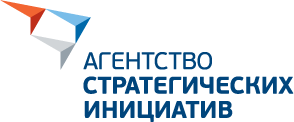 Мы предлагаем проект Мобильное приложение для постинтернатной помощи,
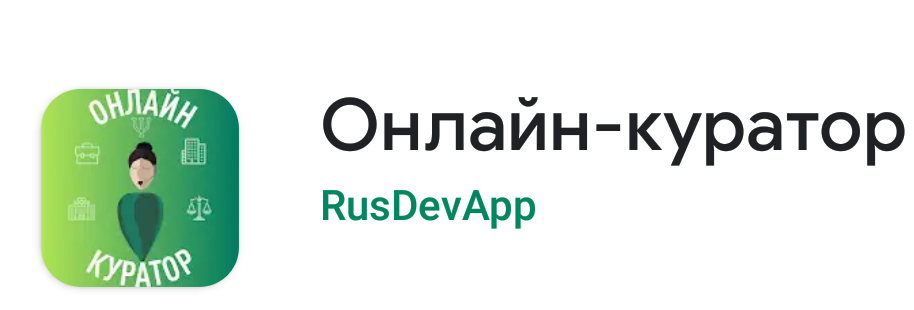 помогающий выпускникам организаций для детей-сирот и специалистам, осуществляющим постинтернатную помощь решать проблемы связанные с социализацией и адаптацией выпускников к самостоятельной жизни при помощи мобильных приложений «ВПомощь» и «Онлайн-куратор»
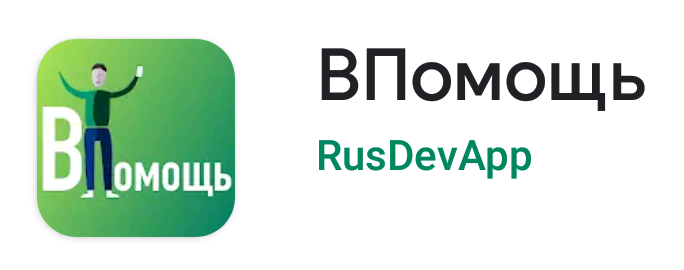 ПРОФИЛЬ ЦЕЛЕВОЙ АУДИТОРИИ
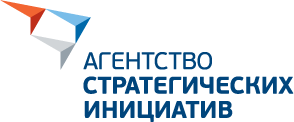 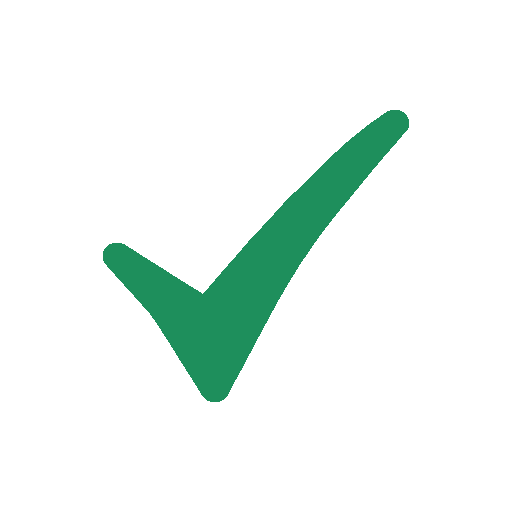 Воспитанники и выпускники  организаций для детей-сирот и замещающих семей (от 16 до 23 лет)
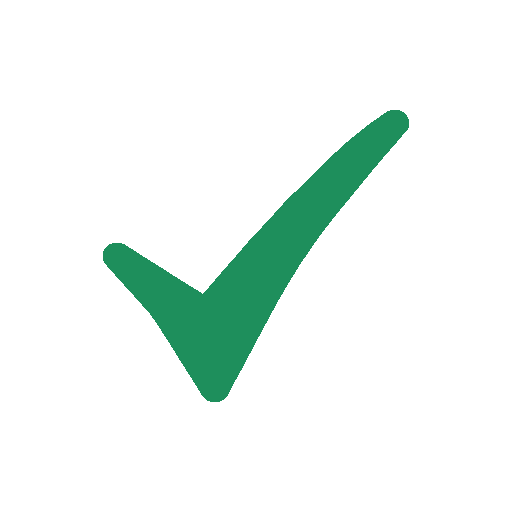 Специалисты осуществляющие деятельность постинтернатного сопровождения
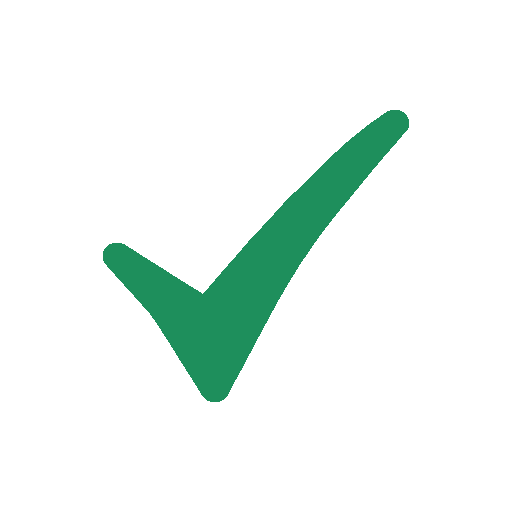 Органы исполнительной власти, контролирующие жизнедеятельность выпускников и работу специалистов постинтерната
ПРОБЛЕМА
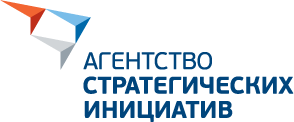 После выпуска из учреждения ребенок-сирота сталкивается жилищными, бытовыми, психологическими, юридическими проблемами, которые усложняют его социализацию в обществе
Специалисты осуществляющие деятельность постинтернатного сопровождения испытывают трудности, связанные со организацией процесса сопровождения (низкая мотивация выпускников, большой документооборот, временные затраты, обращение по типовым вопросам)
Также у органов исполнительной власти нет точных сведений о жизнедеятельности выпускников и о деятельности постинтернатного сопровождения
ПРИМЕРЫ ПРОБЛЕМ ВЫПУСКНИКОВ
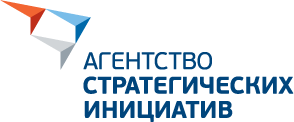 Выпускник, переехал из г. Екатеринбурга в г. Москва на период обучения. Специалисты, которые курировали его на своей территории не могут ему теперь помочь. Но он может благодаря приложению найти специалистов, которые будут поддерживать его в г. Москва.
У выпускника нет денежных средств на проживание, он нигде не учится, не работает. Как правило выпускники не знают о том, что они имеют право на получение пособия по безработице, которое составляет более 40 тыс. в месяц и выплачивается в течение 6 месяцев, пока центр занятости не предложит ему подходящую работу. В этот период они могут бесплатно отучиться от центра занятости. Приложение им позволит узнать о своих правах и гарантиях.
Выпускник стоит в очереди на получение жилья, его очередь не сдвигается, а жить где-то нужно, но он не знает куда обращаться, а если обращается ему говорят: «Ждите». Он может прождать так до 30-35 лет пока не начнет действовать (обращаться в суд, к судебным приставам и в прокуратуру). Но он может обратиться к специалистам для получения консультации по этому вопросу или решить вопрос самостоятельно через алгоритмы действий приложения.
РЕШЕНИЕ
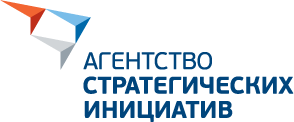 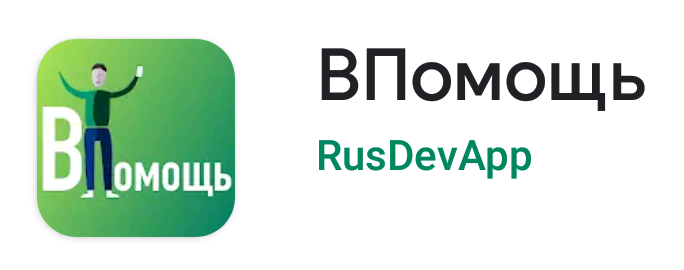 Приложение для выпускников, позволяет решать проблемы в социализации через алгоритмы действий или через обращение к специалистам
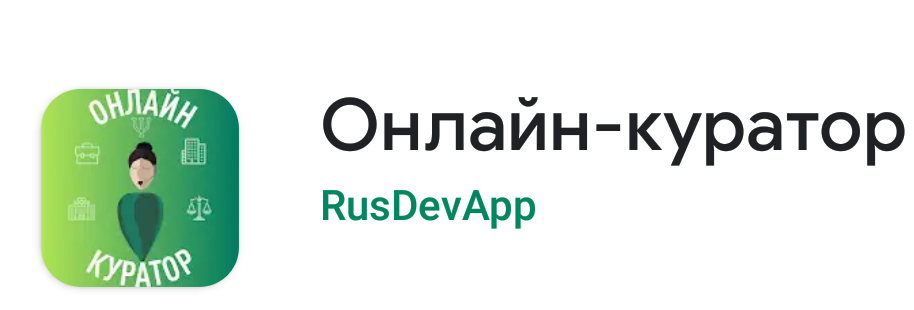 Приложение позволяет оказывать помощь выпускникам онлайн, а также получать актуальную информацию о жизнедеятельности выпускников
Для ознакомления с подробным описанием мобильных приложений необходимо пройти по ссылке: https://youtu.be/zvUulvXNG8k
КАК ЭТО РАБОТАЕТ
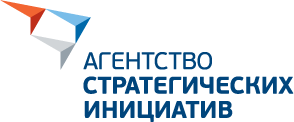 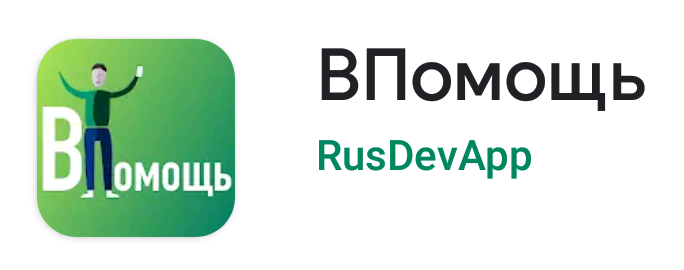 Выпускник скачивает себе на телефон приложение «ВПомощь»;
Пользуется интерфейсом приложения;
Решает вопросы самостоятельно через алгоритмы действий, через онлайн обращение к специалистам по принципу «здесь и сейчас».
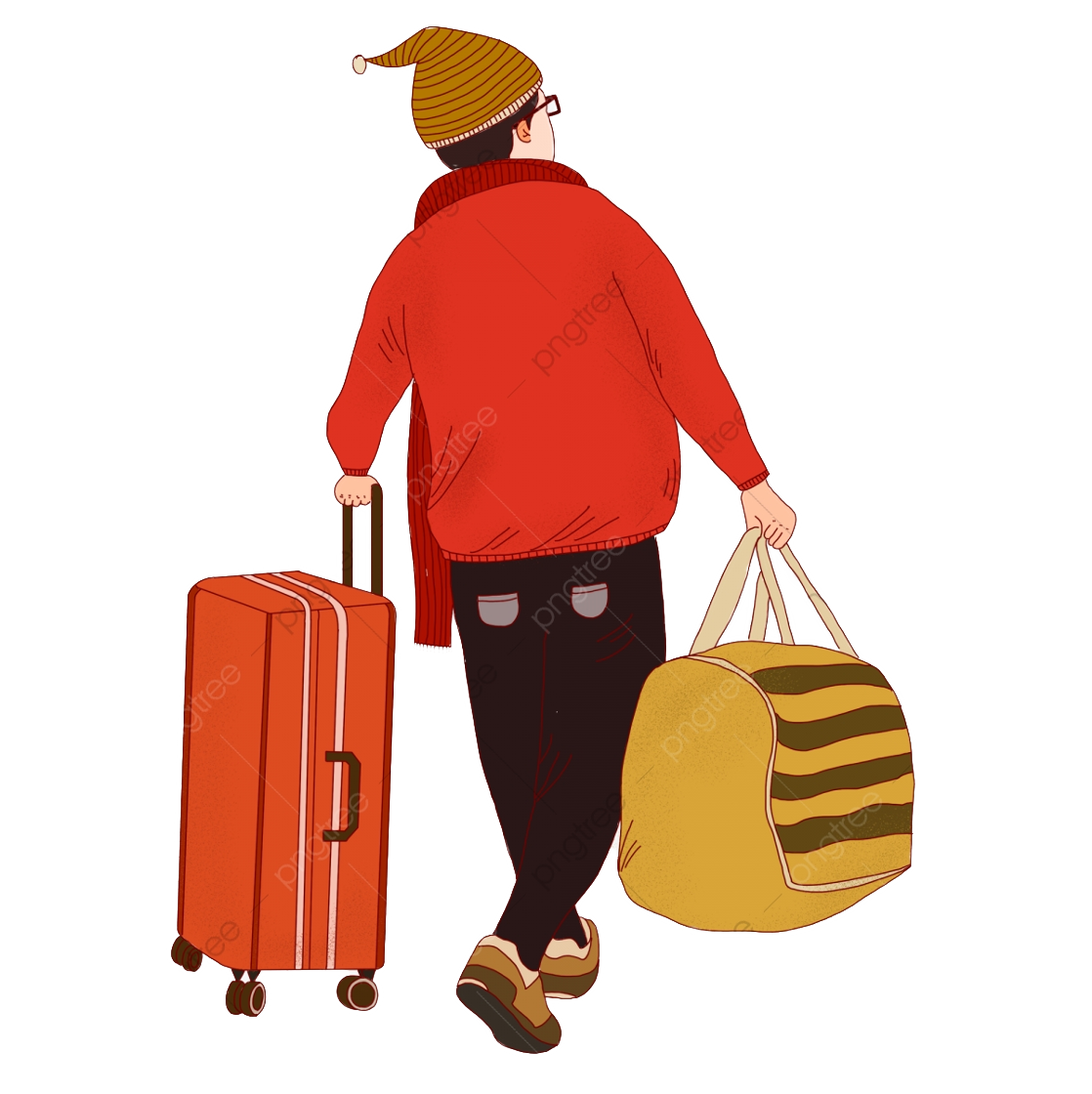 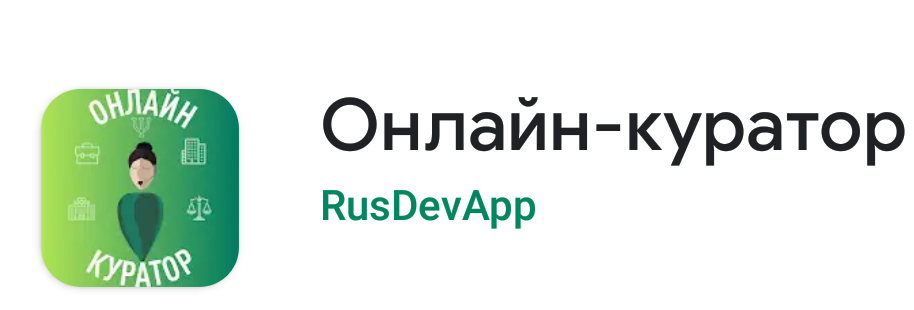 Специалист скачивает себе на телефон приложение «Онлайн-куратор»;
Оказывает помощь выпускнику;
Видит текущую ситуацию жизнедеятельности выпускника.
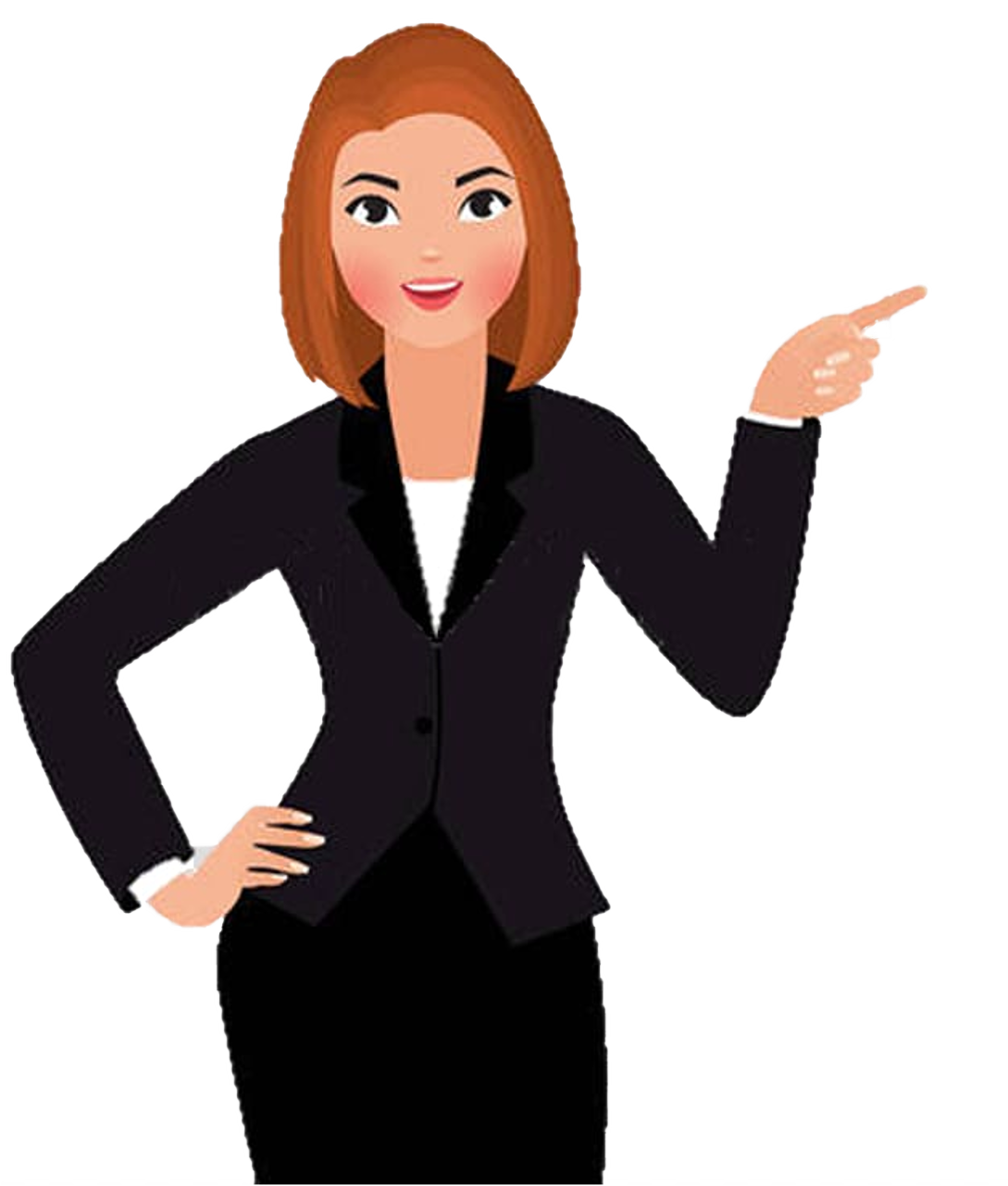 БИЗНЕС-МОДЕЛЬ
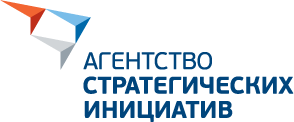 Социальный предприниматель предоставляет бесплатно социальные услуги выпускникам и специалистам, делая это за счёт третьей стороны. Третьей стороной являются органы исполнительной власти, которые оплачивают содержание приложений на серверах.
КОНКУРЕНТЫ
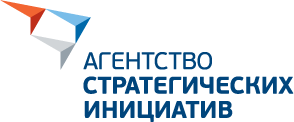 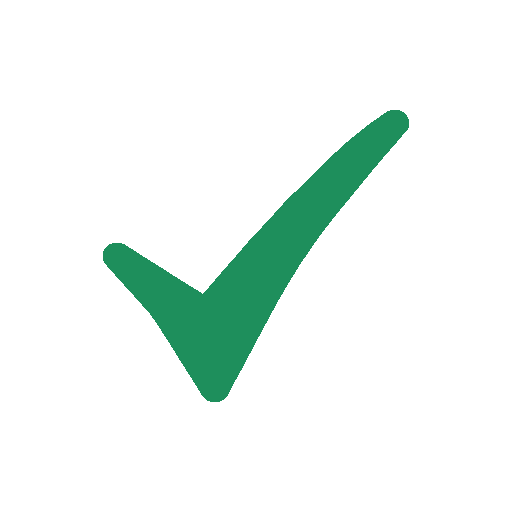 Организации, которые участвуют во взаимодействии с выпускниками 
(центр занятости, профессиональные образовательные организации, прокуратура и другие)
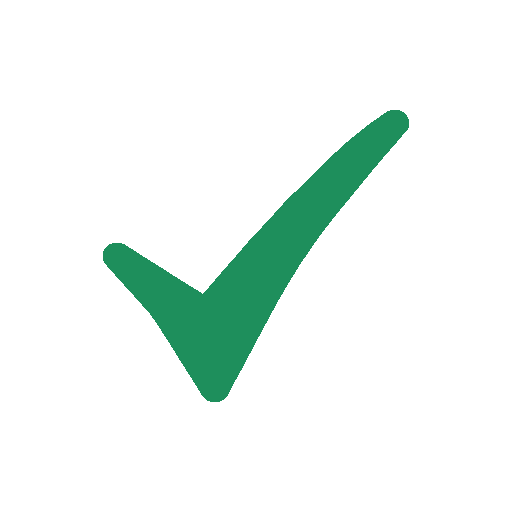 Сервис приложения «гид по жизни», разработанный фондами «дети наши» и «формула добра»
РЫНОК
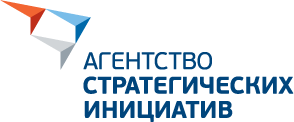 По статистике в России каждый год из организаций выпускаются более 50 тыс. детей-сирот
Примерно, в одной организации для детей-сирот работающих в сфере постинтернатного сопровождения от 2 до 10 специалистов
В РФ 85 регионов, в каждом из которых функционируют от 2 до 154 организаций для детей-сирот
РЕЗУЛЬТАТЫ ЗА ВРЕМЯ АКСЕЛЕРАЦИИ
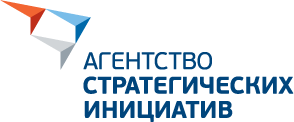 1
Отправлены письма с предложением апробации 85 регионам РФ
49 регионов приняли участие в апробации
2
41 регион отправили положительные отзывы и проявили заинтересованность в проекте
3
17 регионов прошли обучение по пользованию
4
6 регионов начинают 
пользоваться
5
ПОКАЗАТЕЛИ БИЗНЕСА
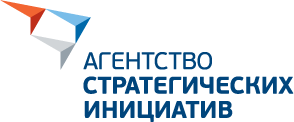 Отзывы участников апробации (анкета) 80% положительных отзывов (из 49 регионов 41- положительный отзыв)
ПЛАНЫ РАЗВИТИЯ
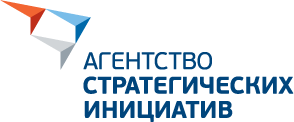 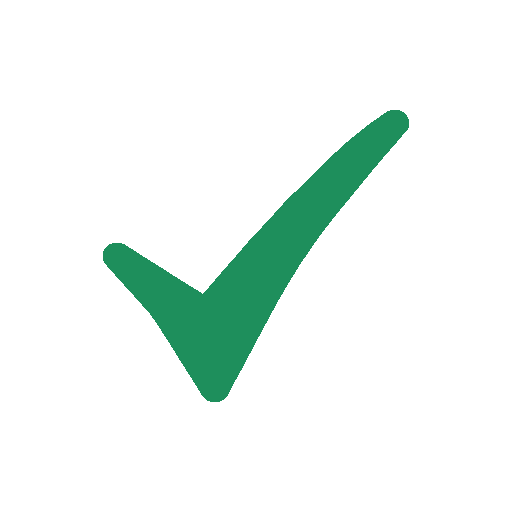 Внесение корректировок в приложения по результатам тестирования (расширенная команда программистов и юриста)
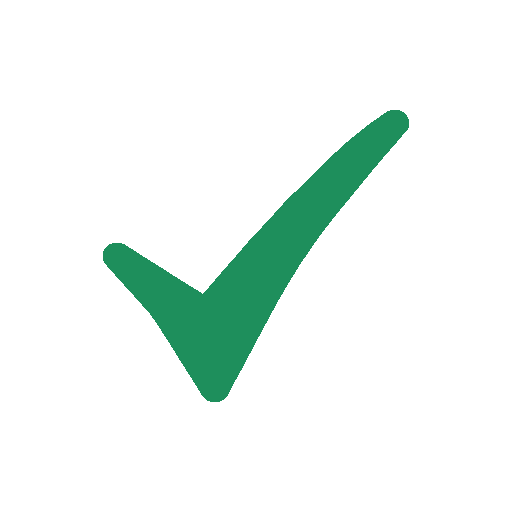 Работа со специалистами 5 регионов РФ по использованию приложений в рамках внедрения в течение 6 месяцев (Свердловская область, Амурская область, Вологодская область, Воронежская область, Кемеровская область)
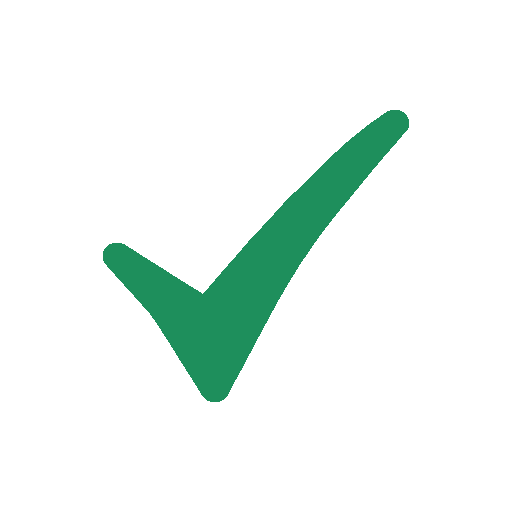 Расширение и обновление функционала приложения для последующего использования
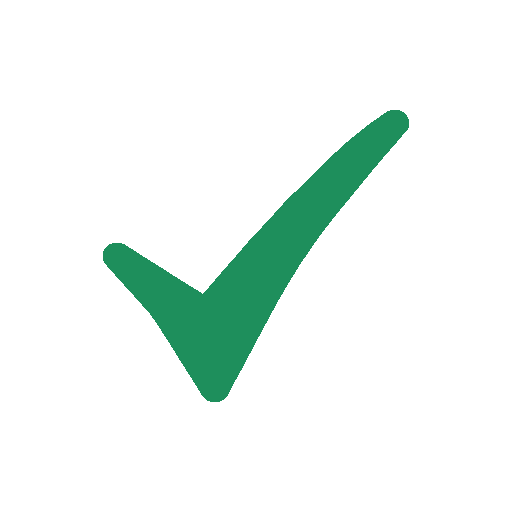 Прохождение лицензирования, рекомендующего приложения к использованию
НЕОБХОДИМАЯ ПОДДЕРЖКА
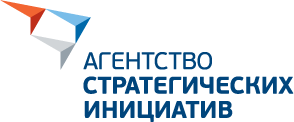 Юридическая помощь в нормативно-правовом подкреплении проекта с последующим написанием рецензии;
Поддержка команды IT- специалистов с опытом разработки масштабных мобильных приложений: 
по доработке приложений после перового этапа апробации;
разработка приложений для системы App Store;
синхронизация приложений с порталом Госуслуг.
Финансовая поддержка (содержание приложений на серверах);
Методическая поддержка по разработке обучающих модулей по пользованию приложений и развитию рекламы (буклеты, баннеры, листовки, брошюры);
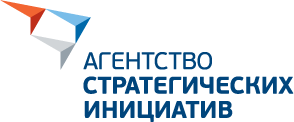 КОМАНДА
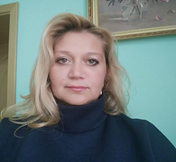 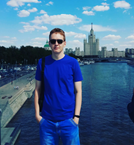 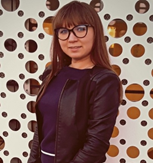 Лидер проекта: директор ГАУ СО СО «ЦСПСиД «Гнездышко» Кировского района г. Екатеринбурга
Автор идеи, разработчик проекта: Иванов Кирилл Сергеевич, инженер 2 категории НПО автоматики, программист
Автор идеи, разработчик проекта: Рябова Виктория Сергеевна, педагог-психолог ГАУ СО СО «ЦСПСиД «Гнездышко» Кировского района г. Екатеринбурга
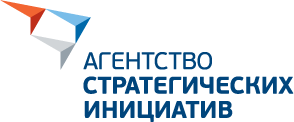 СПАСИБО ЗА ВНИМАНИЕ!
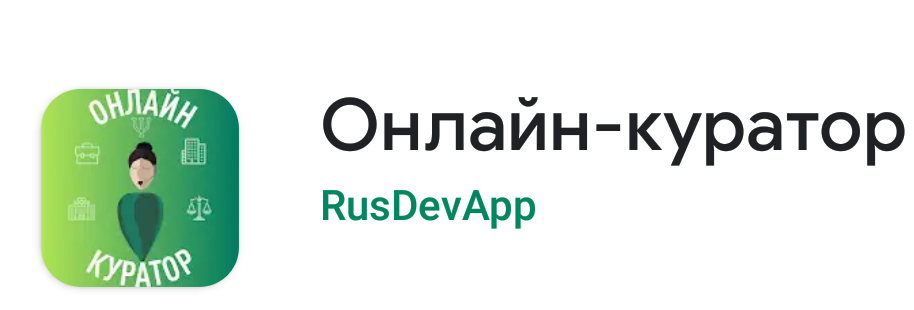 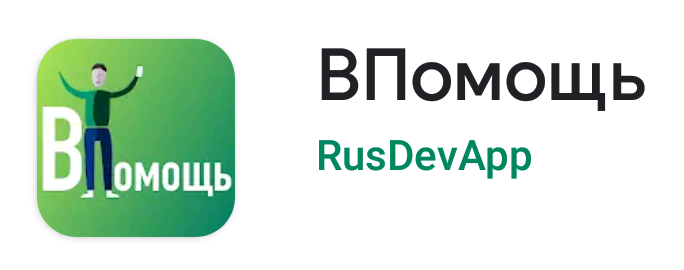